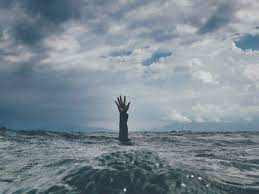 WHEN THE NEEDS NEVER END
Text: Matthew 9:35-38
What Did Jesus Do When He Reached this Point in Ministry?
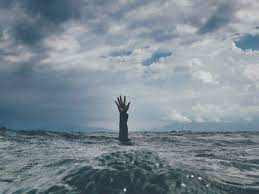 I. HE SAW THE CROWDS (Matthew 9:36a)
"When he saw the crowds”
			Matthew 9:38a

“This gospel of the kingdom will be preached (kerusso) in all the world as a testimony to all nations, and then the end will come."
			Matthew 24:14
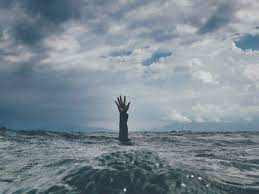 What Did Jesus Do When He Reached this Point in Ministry?
I. HE SAW THE CROWDS (Matthew 9:36a)
"He said to them, 'Go into all the world and preach (kerusso) the good news to all creation."
			Mark 16:15
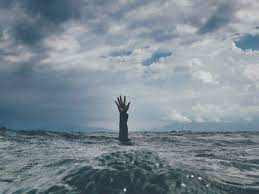 What Did Jesus Do When He Reached this Point in Ministry?
II. HE HAD COMPASSION ON THEM (Matthew 9:36b)
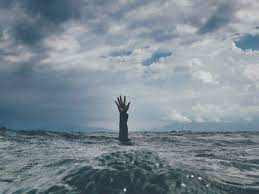 “When he saw the crowds, he had compassion on them, because they were harassed and helpless, like sheep without a shepherd.”
		    Matthew 9:36
What Did Jesus Do When He Reached this Point in Ministry?
III. HE CALLED HIS DISCIPLES TO PRAYER (Matthew 9:38)
“Ask (or pray) the Lord of the harvest, therefore, to send out workers into his harvest field.”
     Matthew 9:38
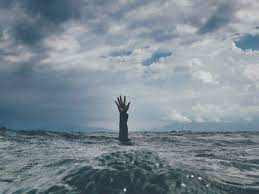 What did Jesus Do When He Reached this Point in Ministry?